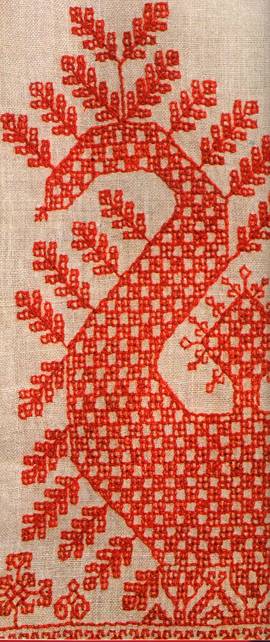 Куклы в жизни наших предков
Гуля Н.В.
МБДОУ № 58
Г.Чита
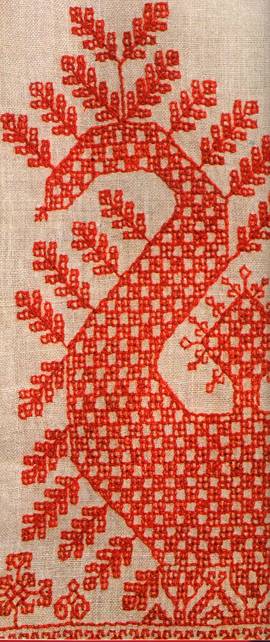 Наиболее древний вид народной игрушки «панк»
Кубышка-Травница. Тряпичная кукла, наполненная ароматными травами: мятой, мелиссой, чабрецом и др. Древнейший способ наполнить дом чудесными ароматами. Действует успокаивающе или наоборот бодряще. Эта кукла изготавливается уникальным образом без иголки.
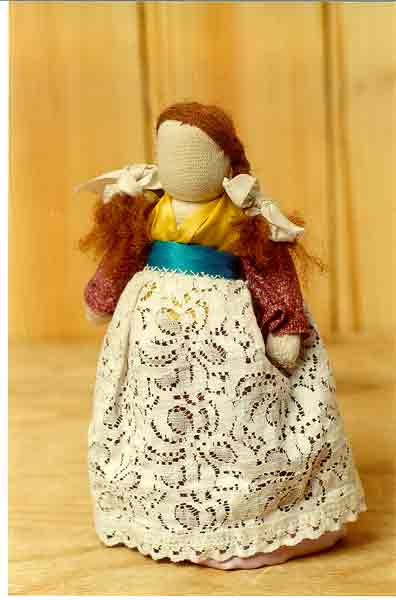 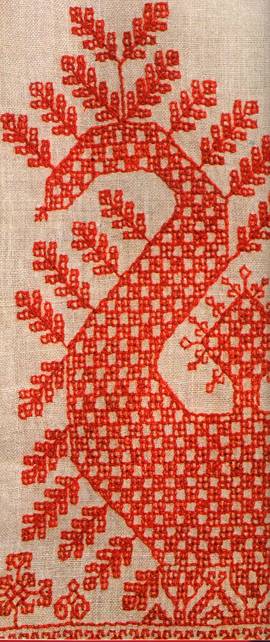 «БЕССОНИЦА»
Если плачет вдруг дитя,
Быстро сделаем тебя,
Лоскуточки подберем
В колыбель твою кладем
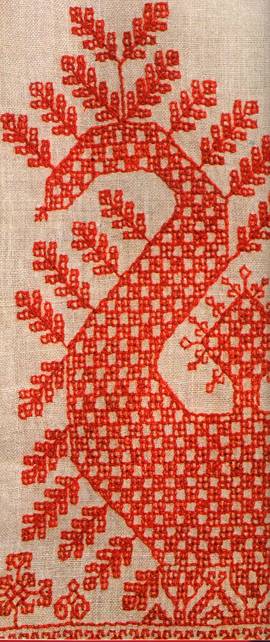 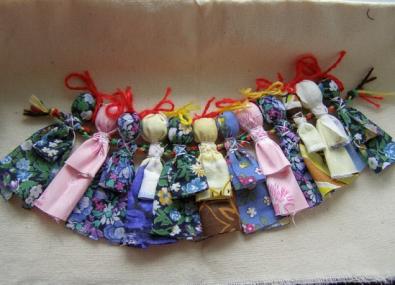 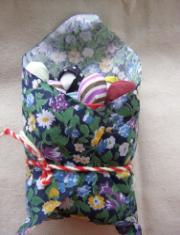 Лихоманки
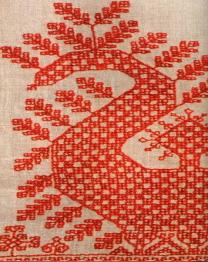 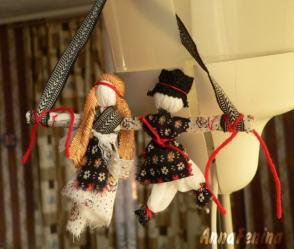 Свадебная кукла-неразлучники
«ЛИХОРАДКИ»
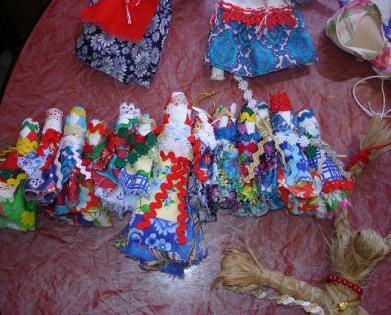 Двенадцать фигурок у печки висят
Во все стороны глядят
Нет ли где болезни, хвори
Хранить здоровье наша доля!
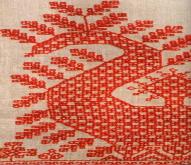 «НЕРАЗЛУЧНИКИ»
Вместе в радости и горе
Неразлучная семья,
Чтобы зло не приходило
Стороною обходило.
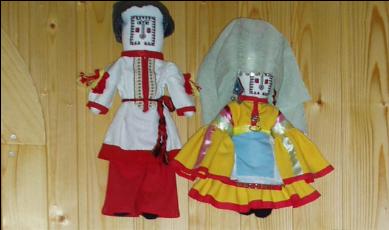 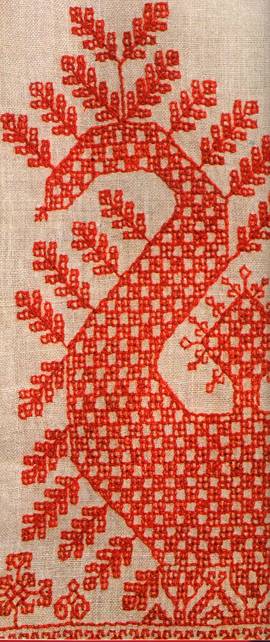 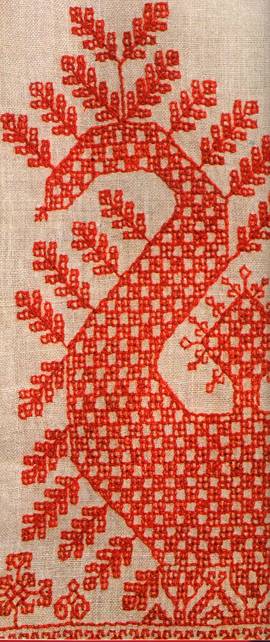 Кувадки
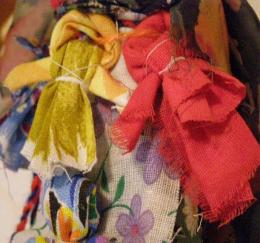 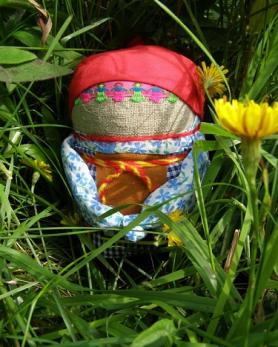 Зернушка
ФилипповкаИнтересная шестирукая кукла, помощница по хозяйству, хранительница порядка. Помогает женщине справляться со множеством дел, распределять свои силы, чтобы в доме были чистота,порядок, уют и лад.
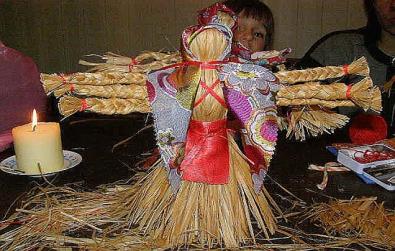 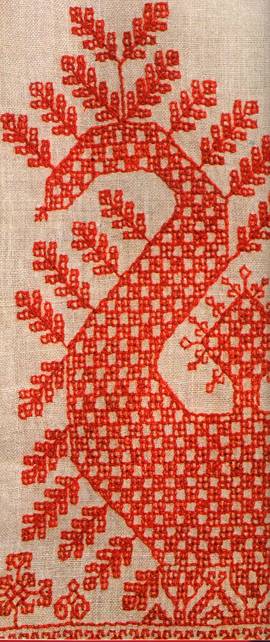 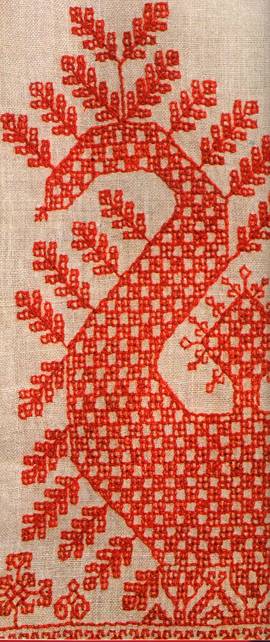 Ресурсы:
http://www.rukukla.ru/article/trya/tulckii_macterovoi_kuklapereverty6.htm
Славянские куклы – обереги . http://www.vsepodelki.
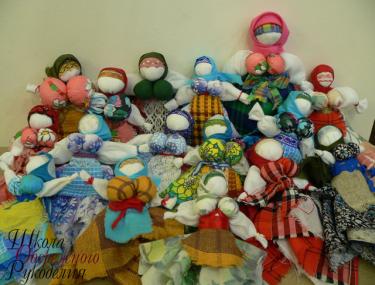